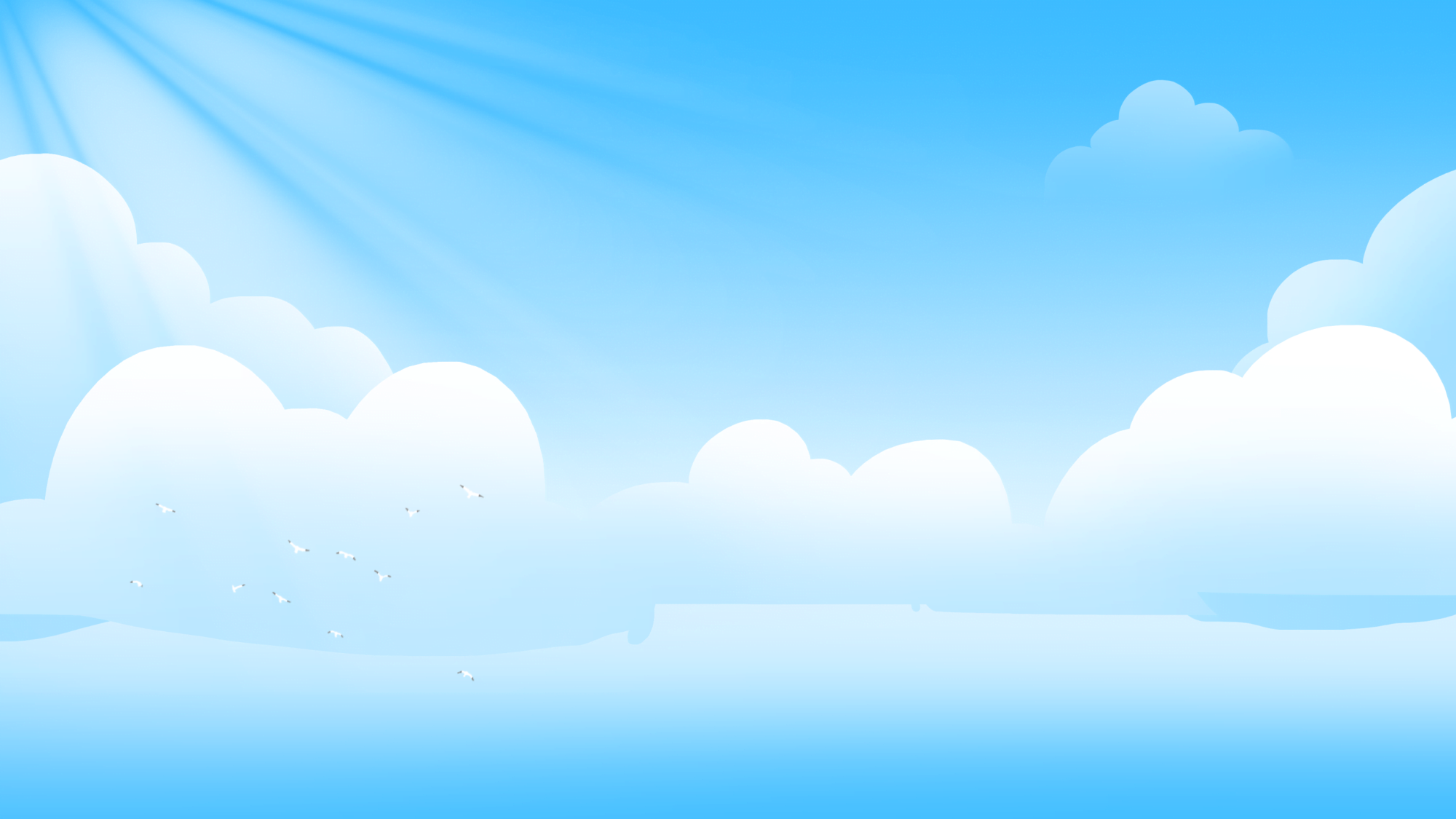 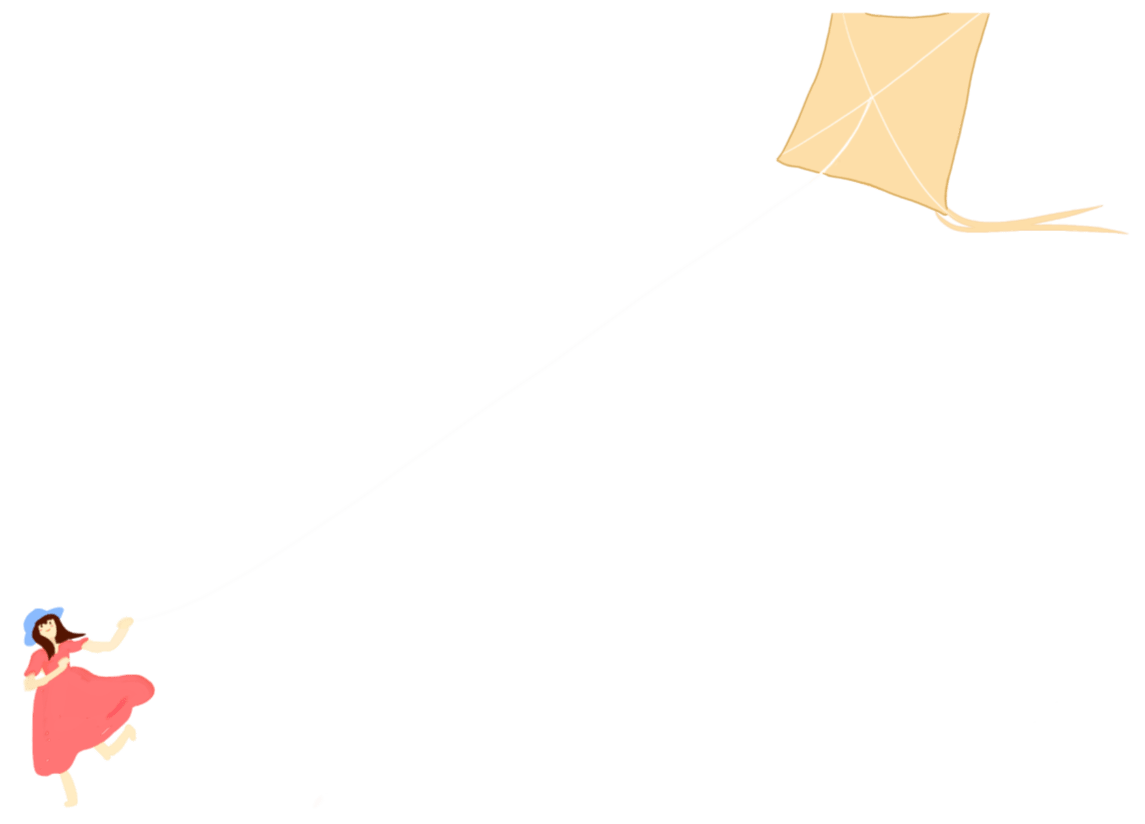 SUMMER HOLIDAYS
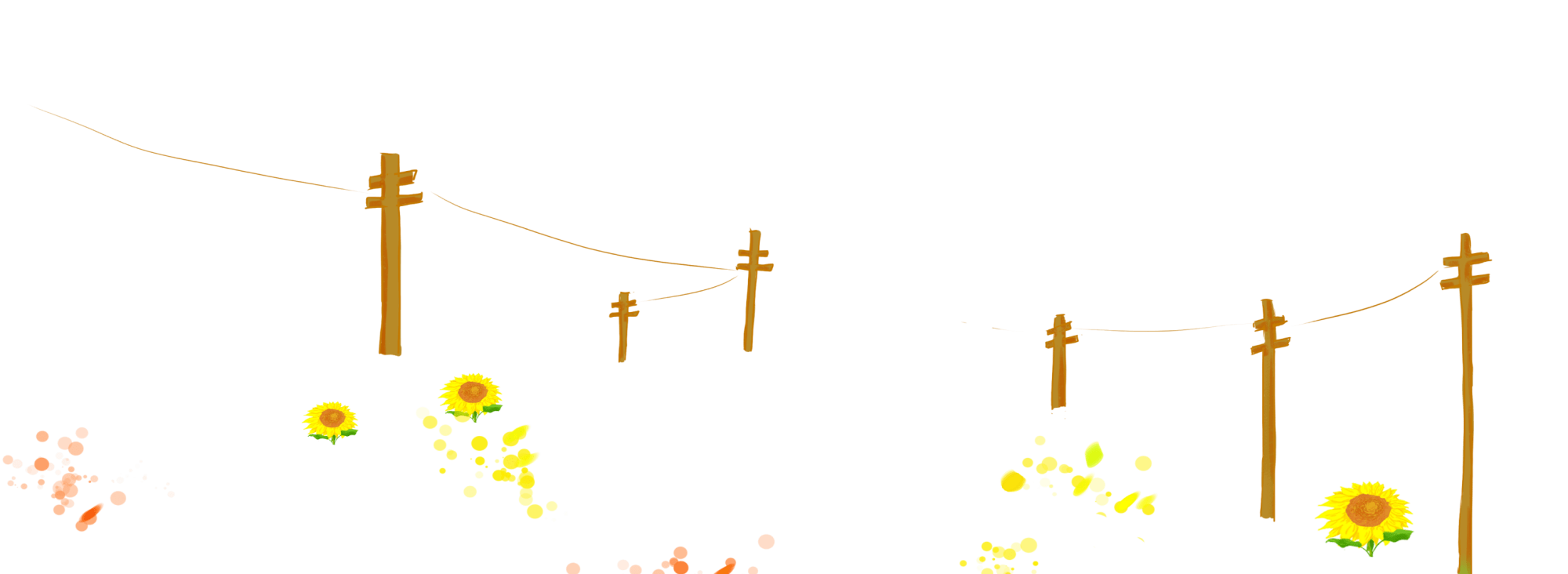 IN THE SUMMER VACATION, I LEARNED FROM MY MOTHER TO HOUSEWORK, COOK, WASH AND CUT VEGETABLES.
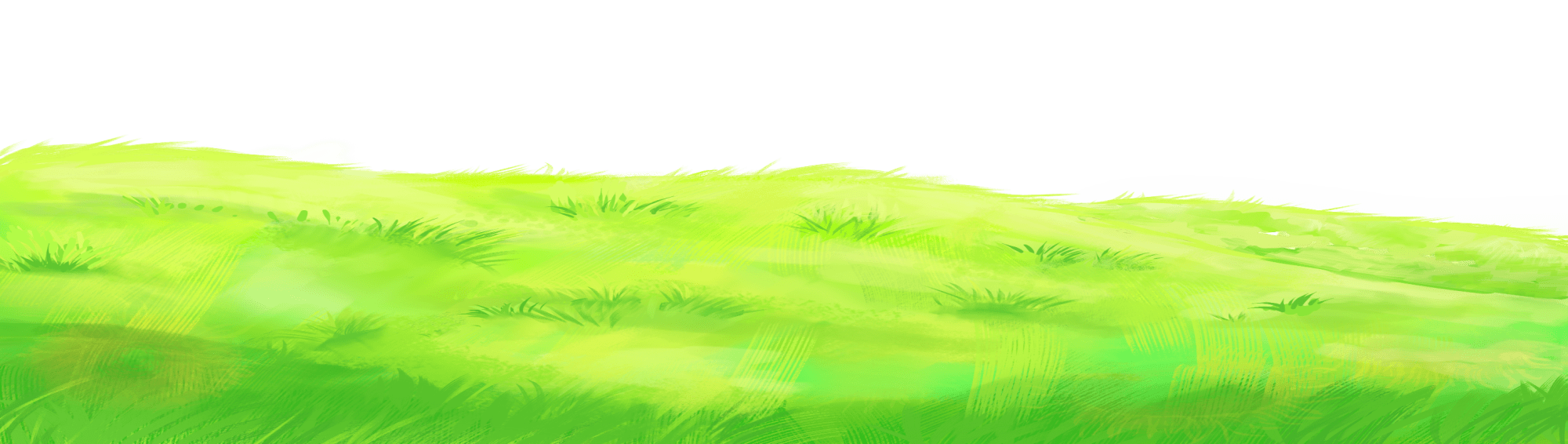 www.ie8.com
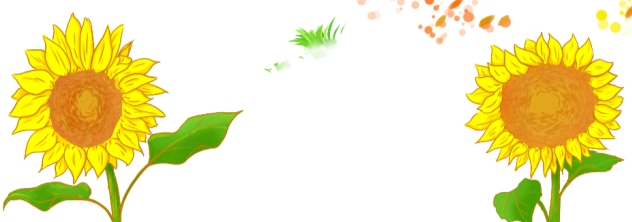 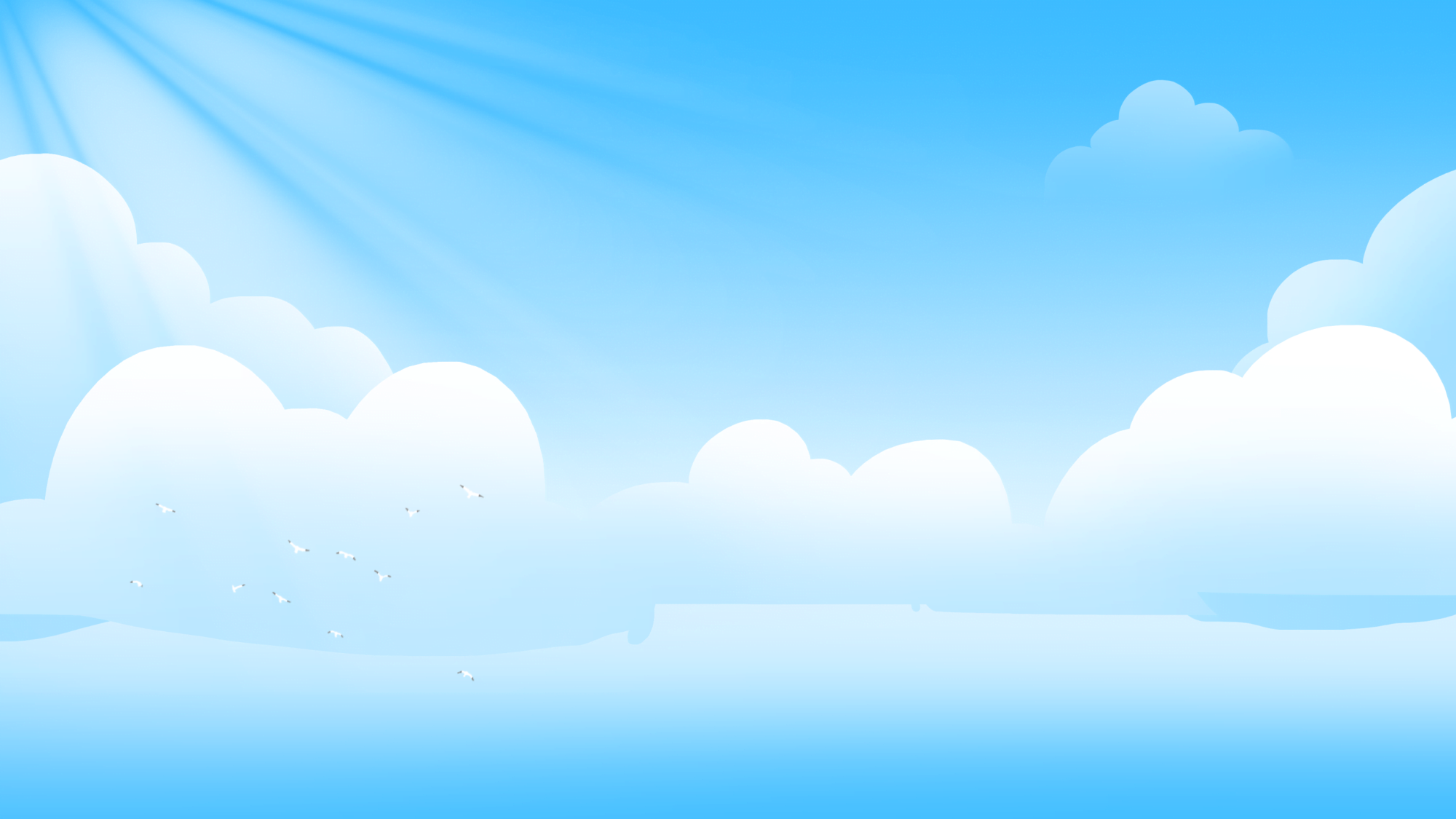 CONTENTS
01
02
03
04
My Study
My Gains
My Life
My Amusements
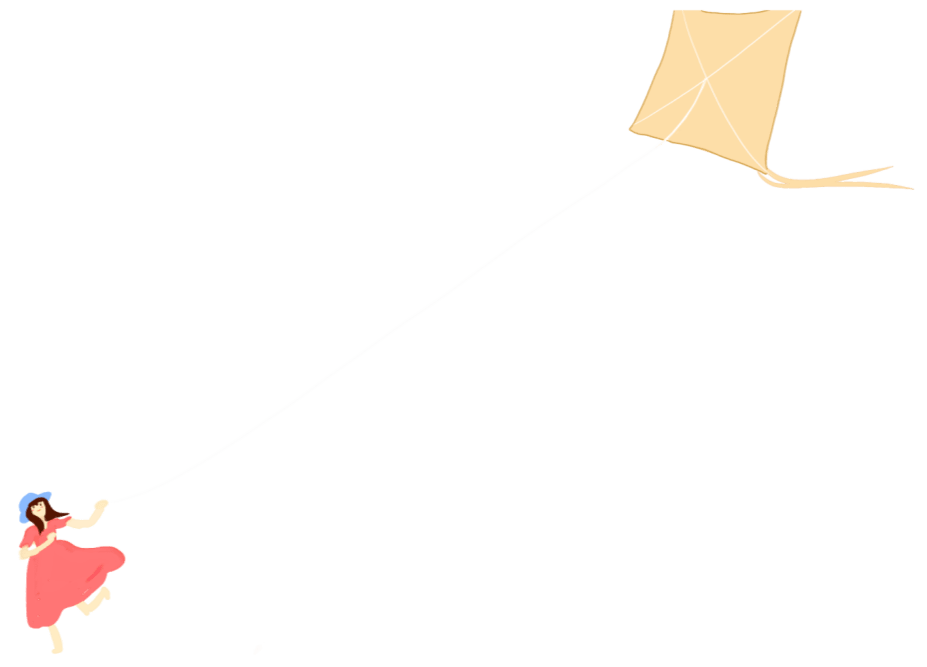 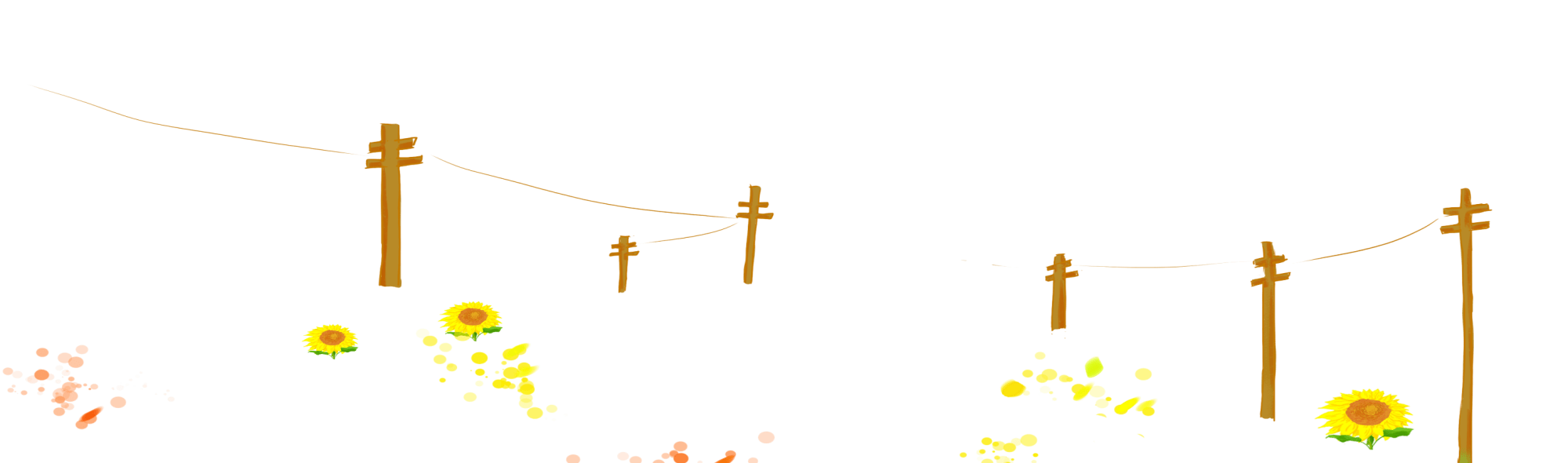 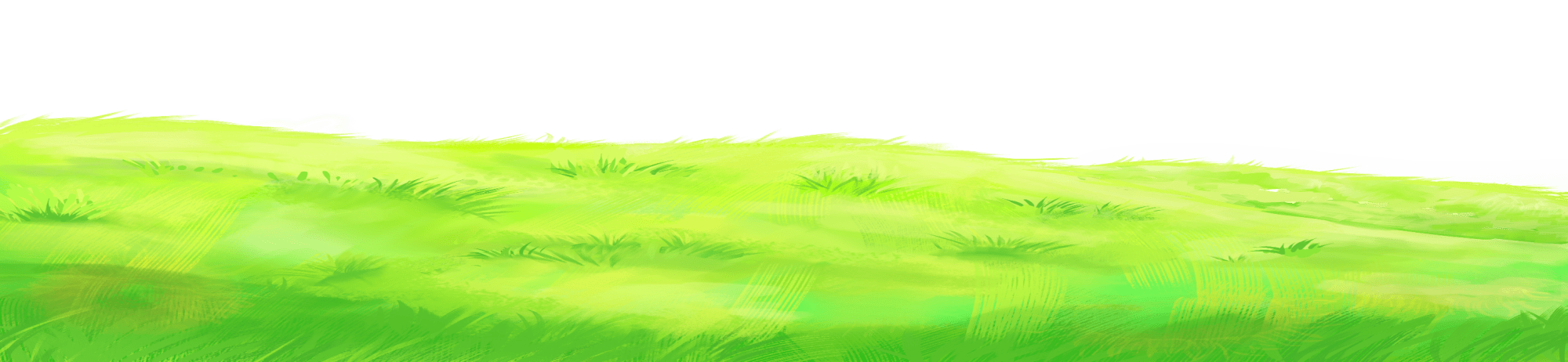 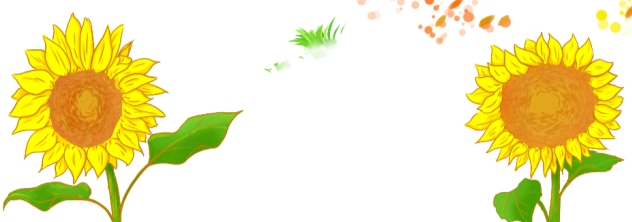 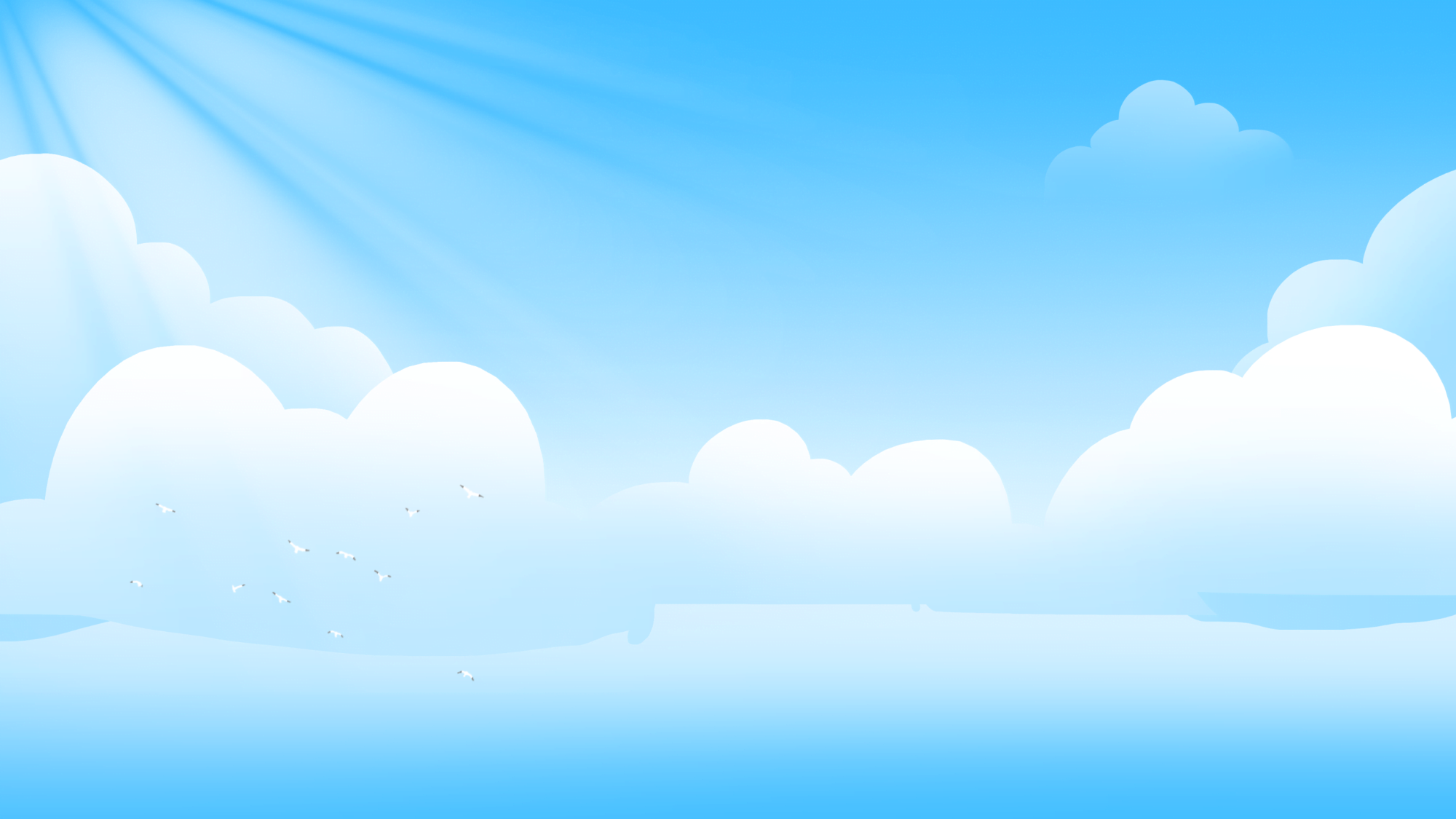 PART 01
MY LIFE
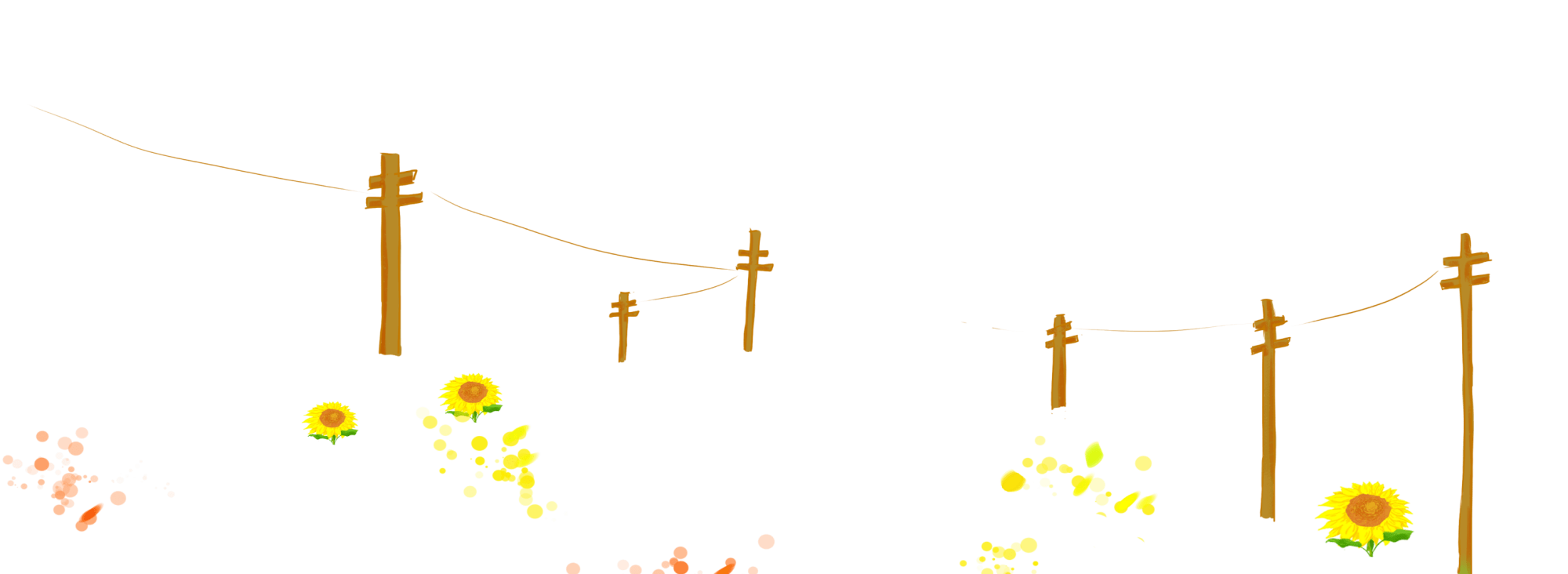 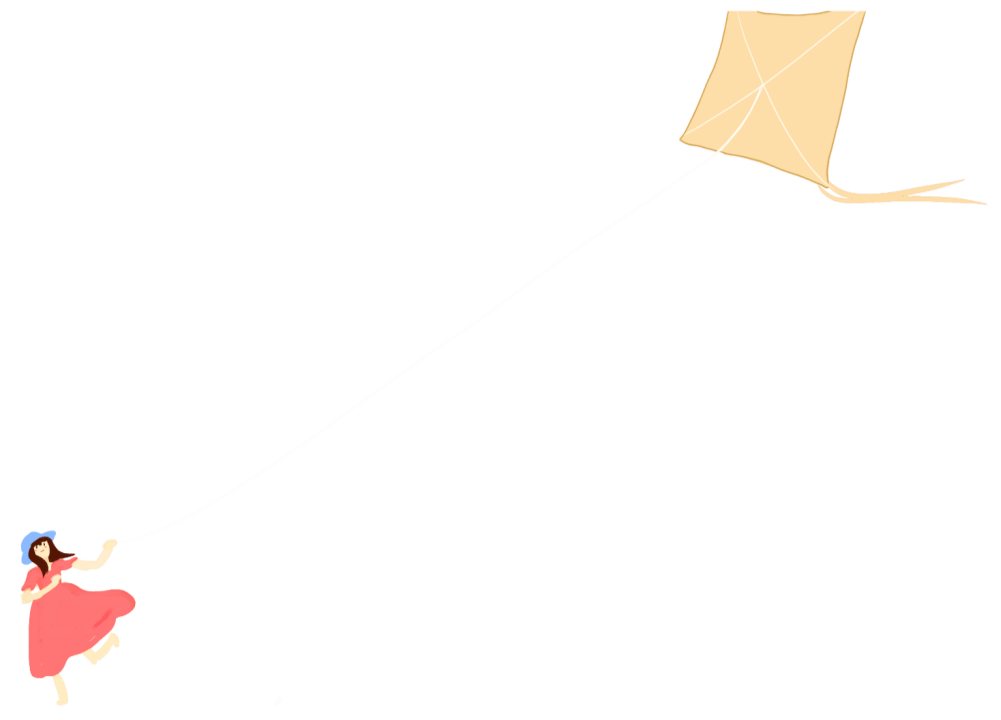 IN THE SUMMER VACATION, I LEARNED FROM MY MOTHER TO HOUSEWORK, COOK, WASH AND CUT VEGETABLES.
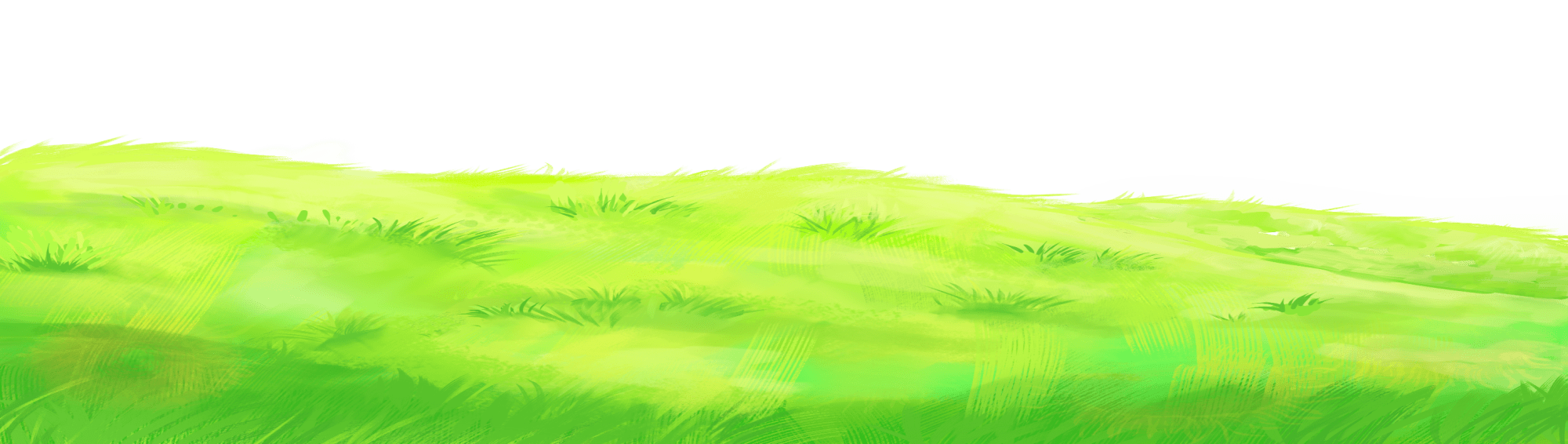 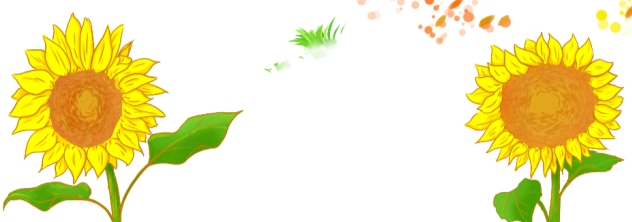 Doing Housework
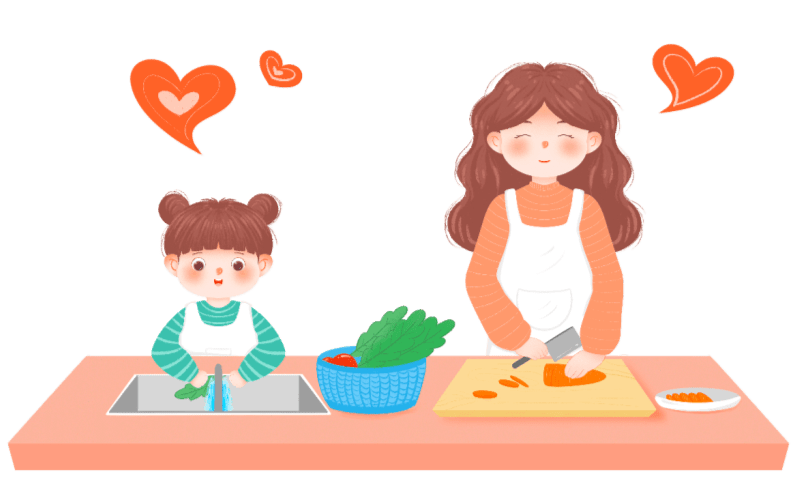 In the summer vacation, I learned from my mother to do housework, cook, wash and cut vegetables.
Exercing
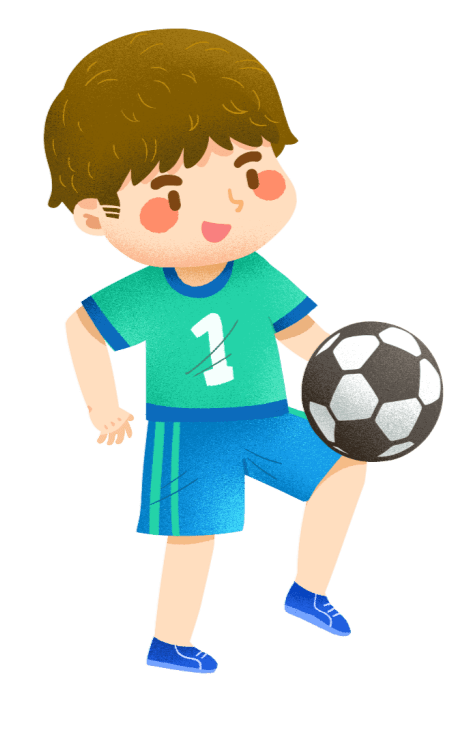 I like sports, because it can not only strengthen my body, but also make me know many friends!
Visiting Relatives And Friends
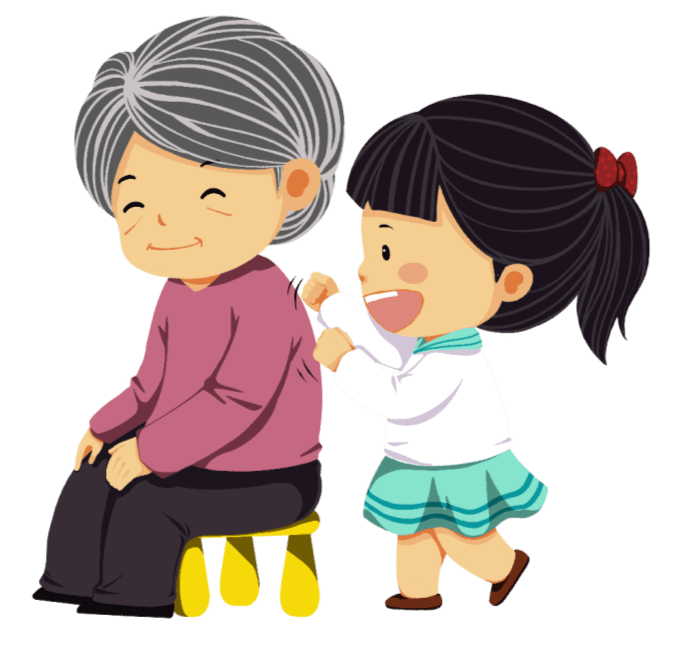 My parents took me to visit my grandparents and grandparents.
Happy Time With Friends
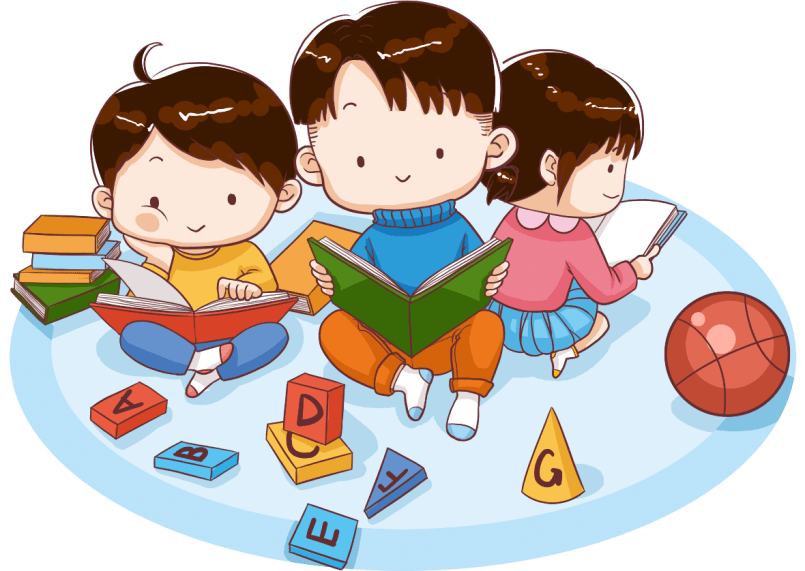 During the summer vacation, I went to the library to study and watch movies with my good friends.
My Favorite Food
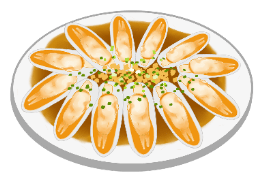 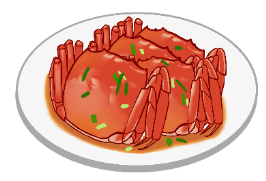 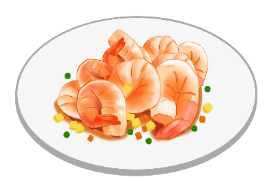 My favorite food
My favorite food
My favorite food
Please enter the reason why you like it
Please enter the reason why you like it
Please enter the reason why you like it
PPT模板 http://www.1ppt.com/moban/
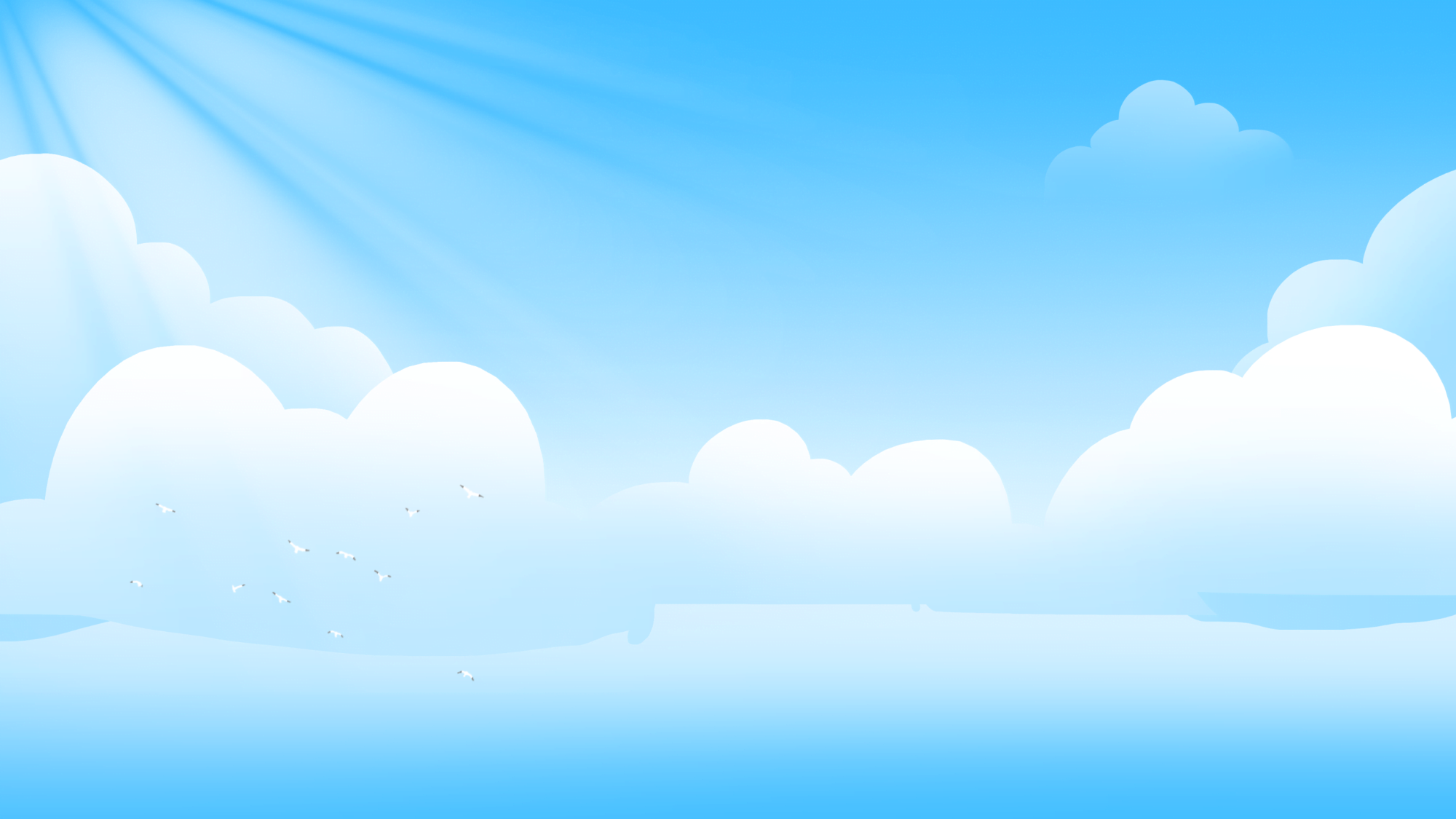 PART 02
MY STUDY
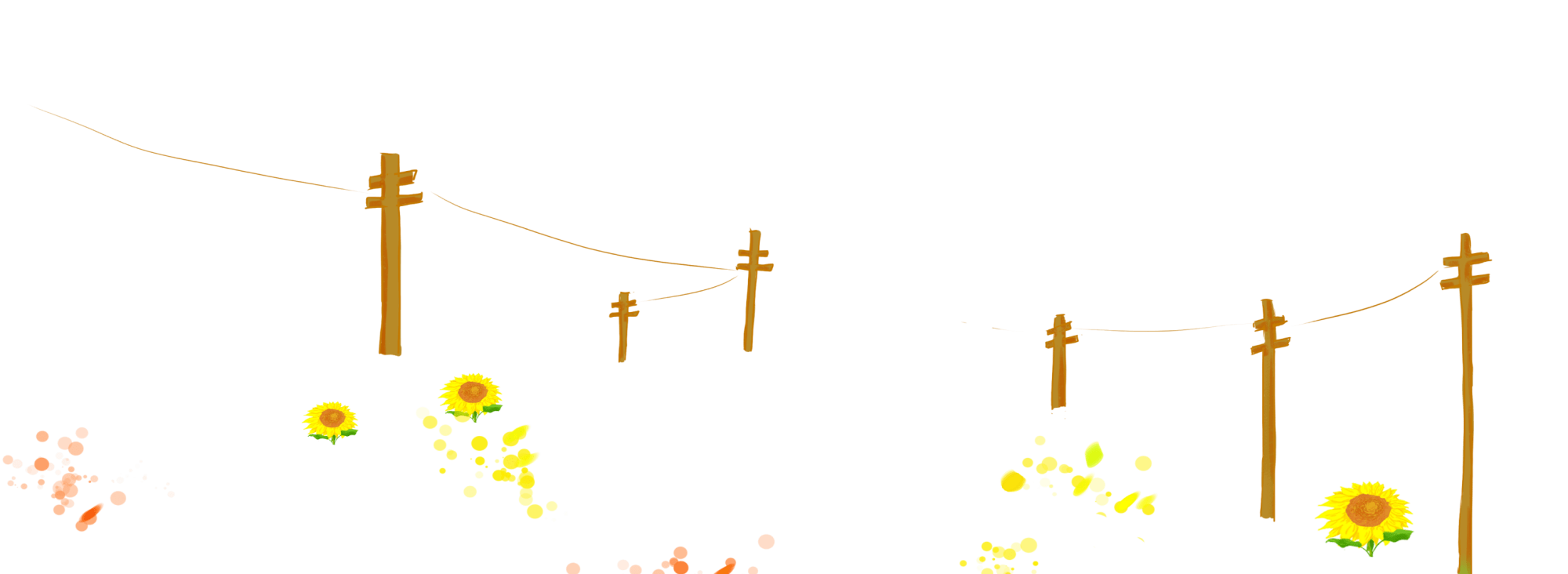 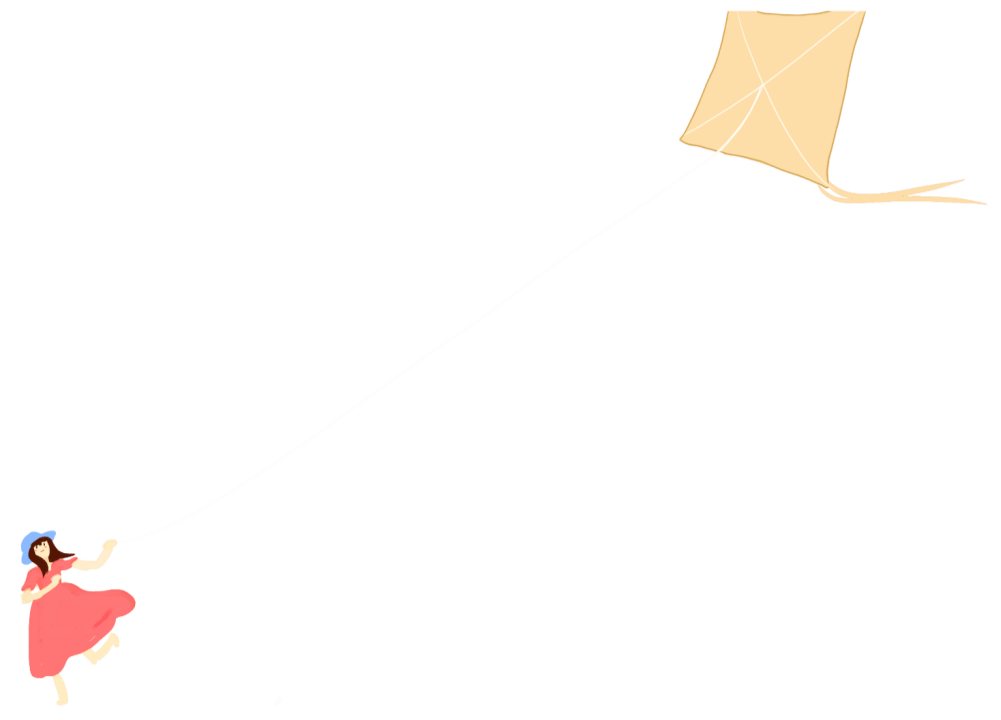 IN THE SUMMER VACATION, I LEARNED FROM MY MOTHER TO HOUSEWORK, COOK, WASH AND CUT VEGETABLES.
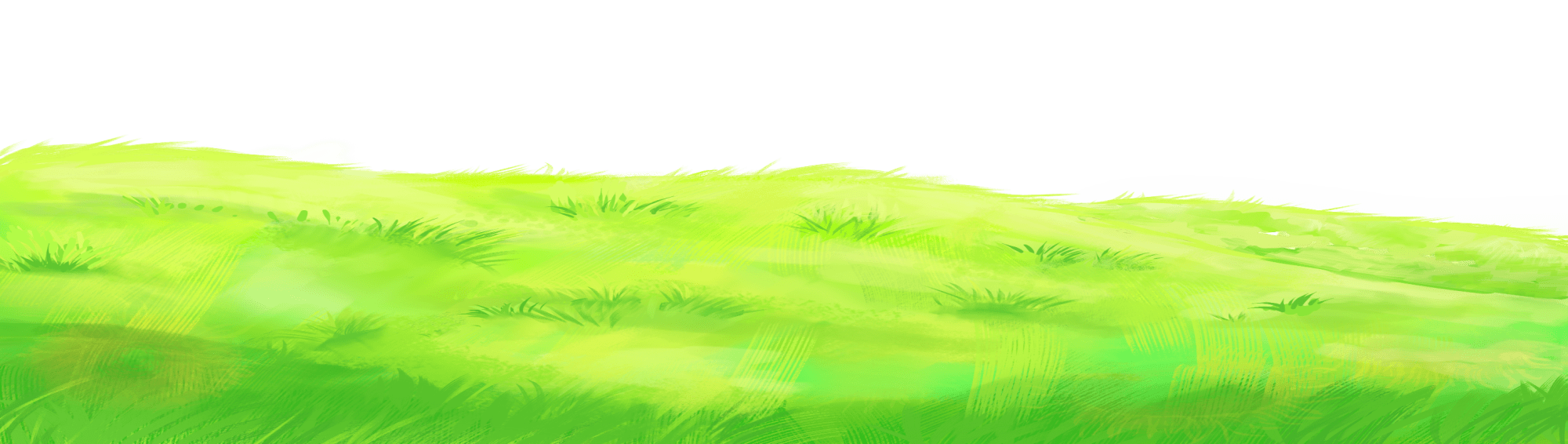 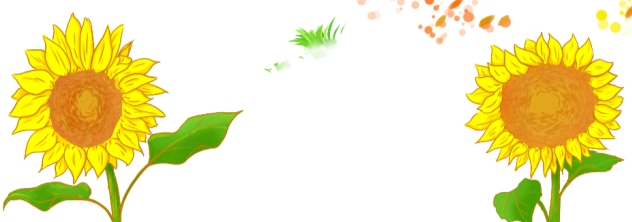 Doing Homework
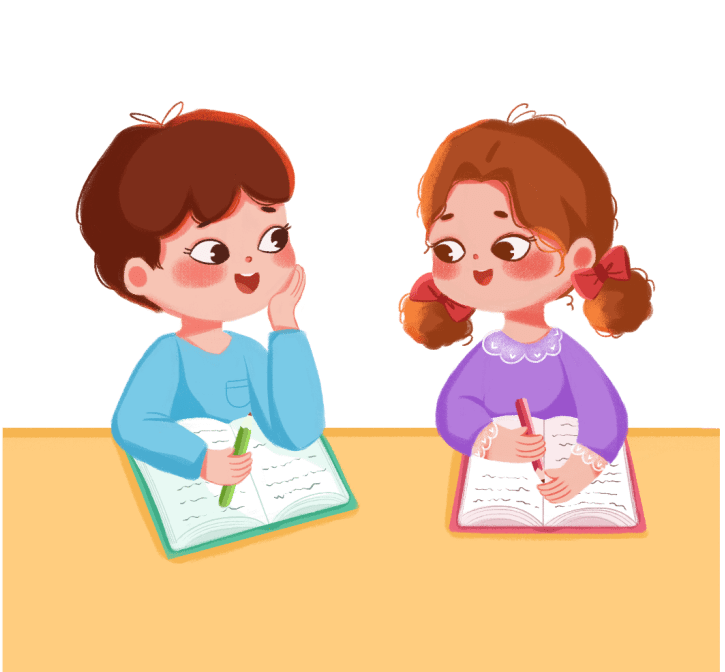 In this summer vacation, I seriously finished all the homework assigned by the teacher.
Reading
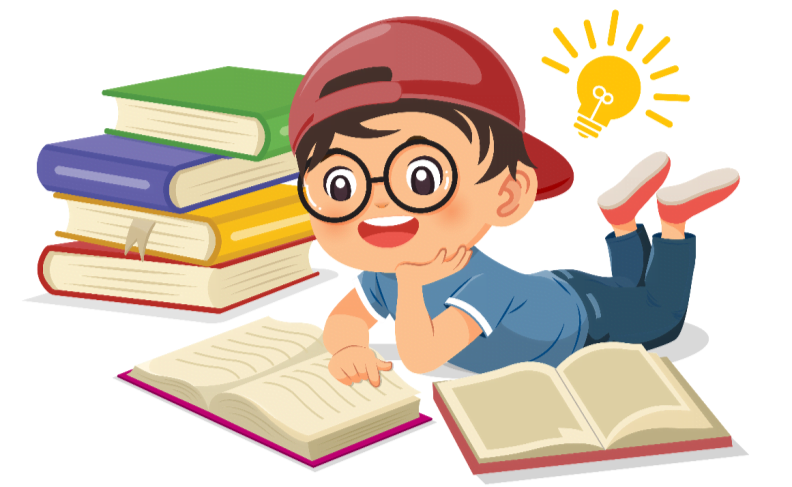 In reading, I can find a big truth from a small story. Reading gives me endless fun. I can also find good words and sentences from the story and inspiration in daily life.
Learn To Write Calligraphy
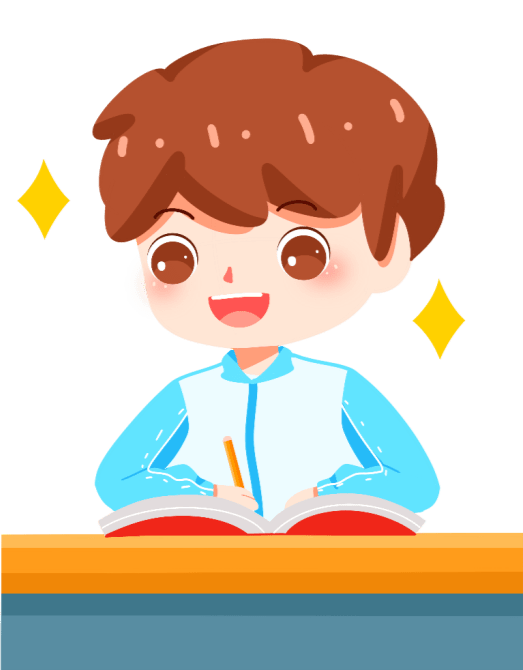 When writing calligraphy, my heart must calm down. I believe I can write good calligraphy in the future.
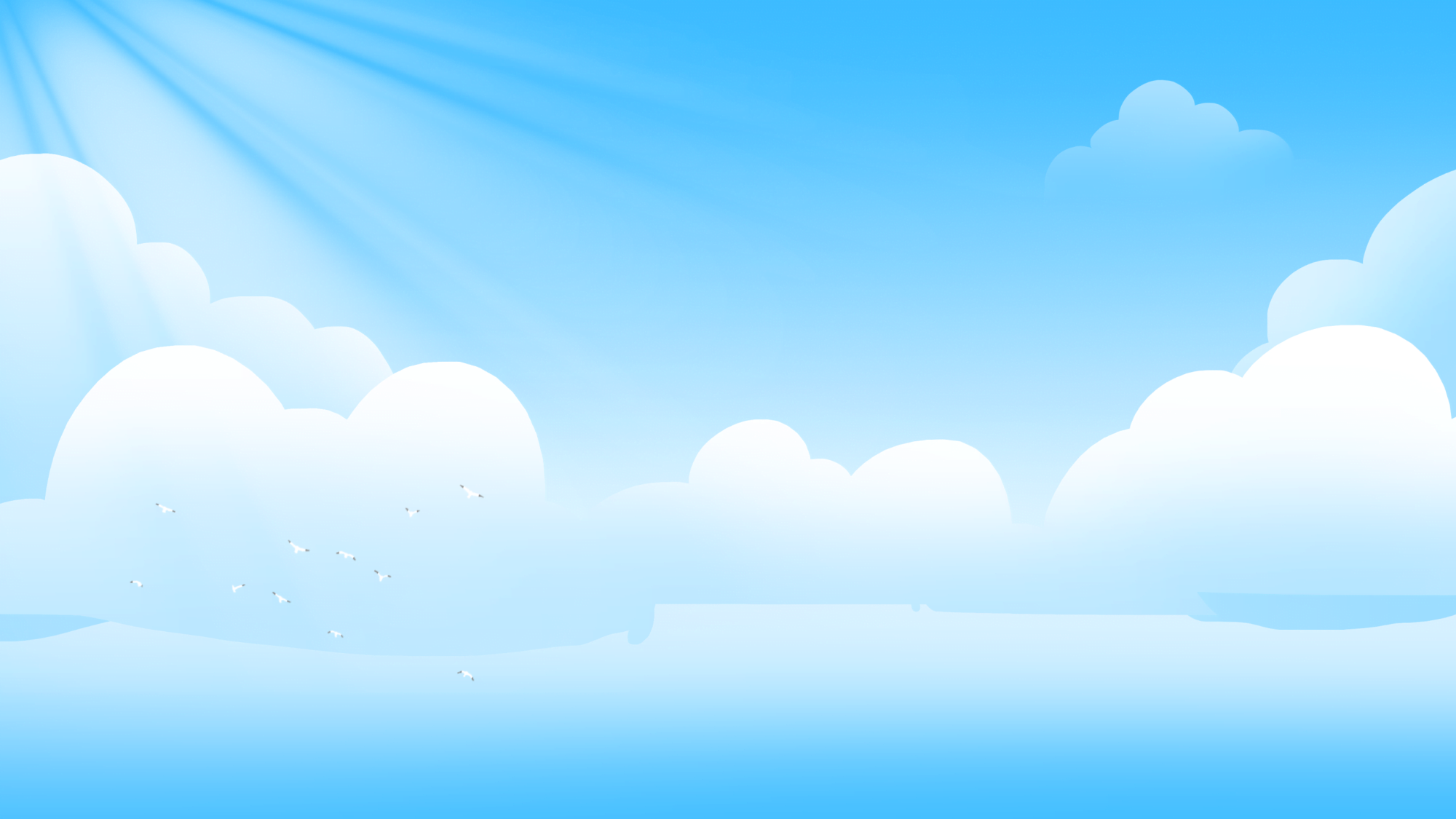 PART 03
MY AMUSEMENTS
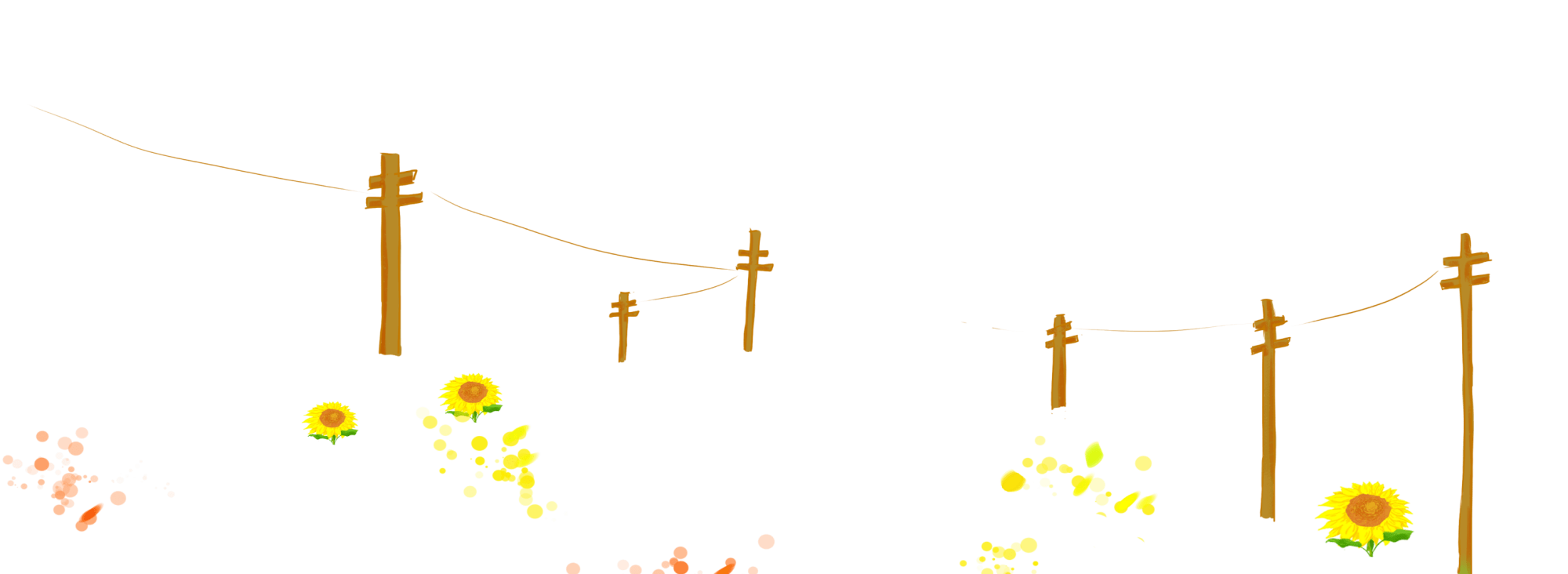 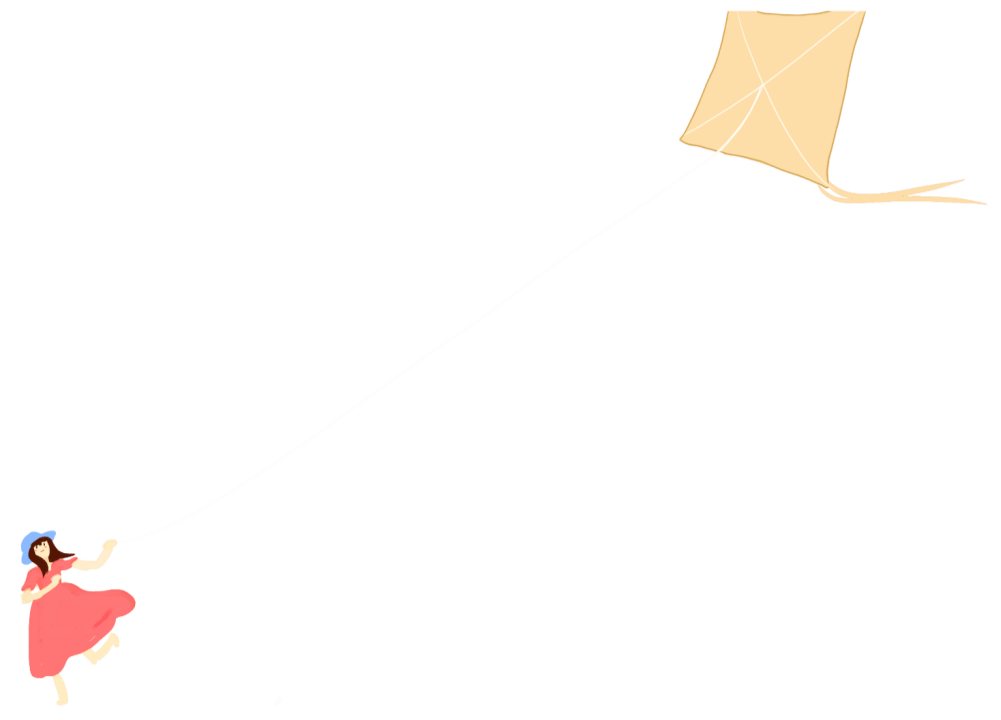 IN THE SUMMER VACATION, I LEARNED FROM MY MOTHER TO HOUSEWORK, COOK, WASH AND CUT VEGETABLES.
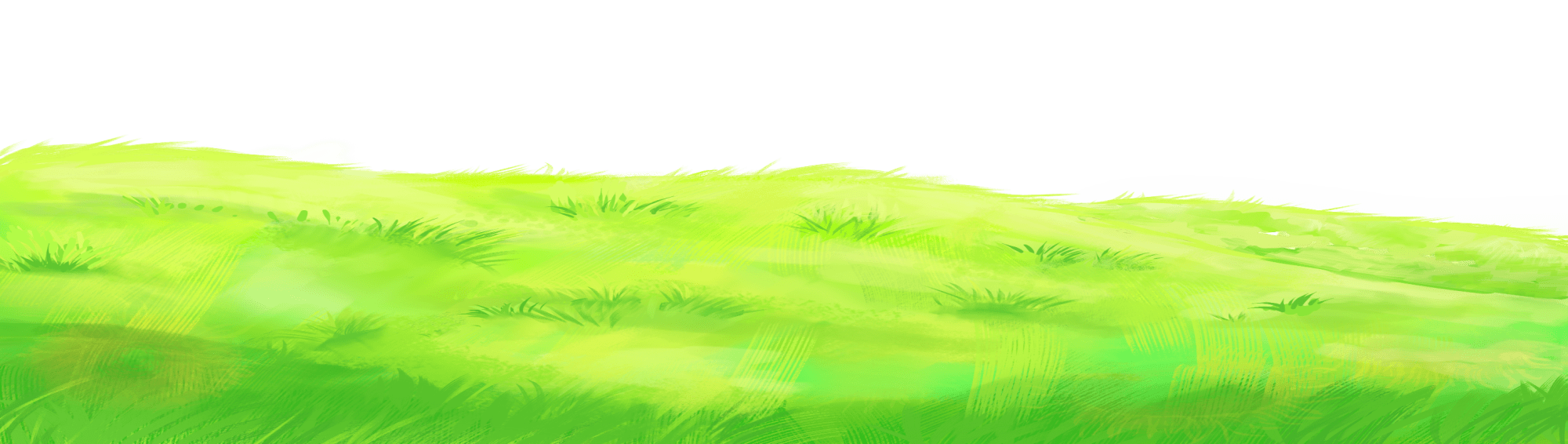 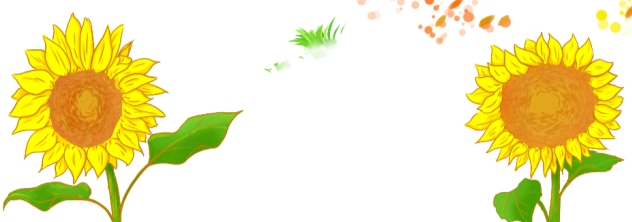 To The Playground
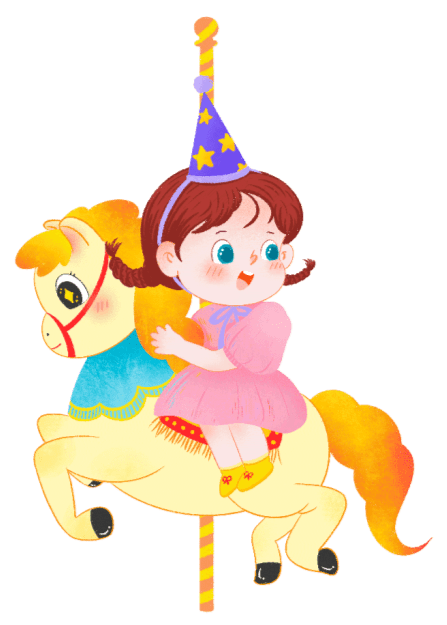 I Went To The Playground With My Parents
I took a merry go round and played with bumper cars. There is also a clown in the playground, red nose, big mouth, holding a lot of balloons and greeting us!
Swimming
My parents took me swimming at the seaside.
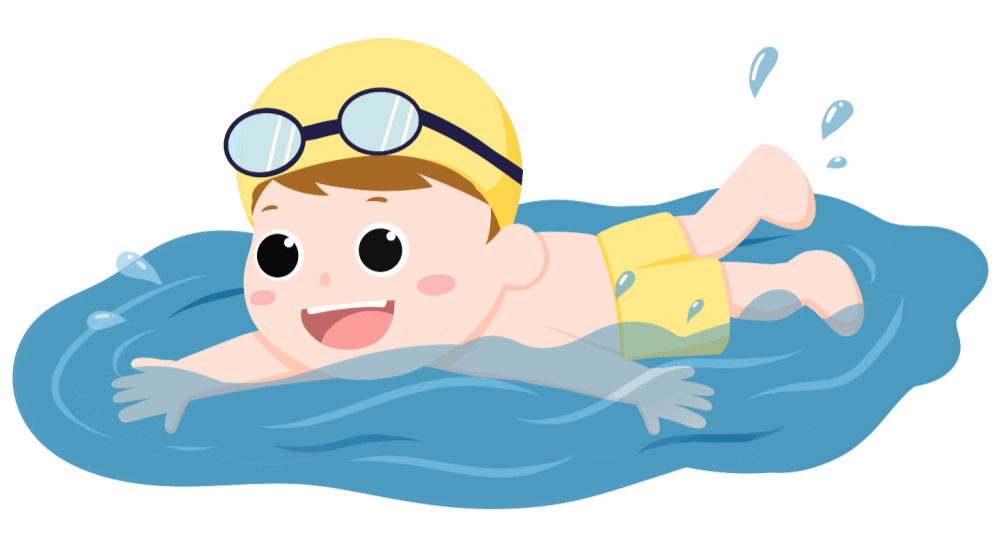 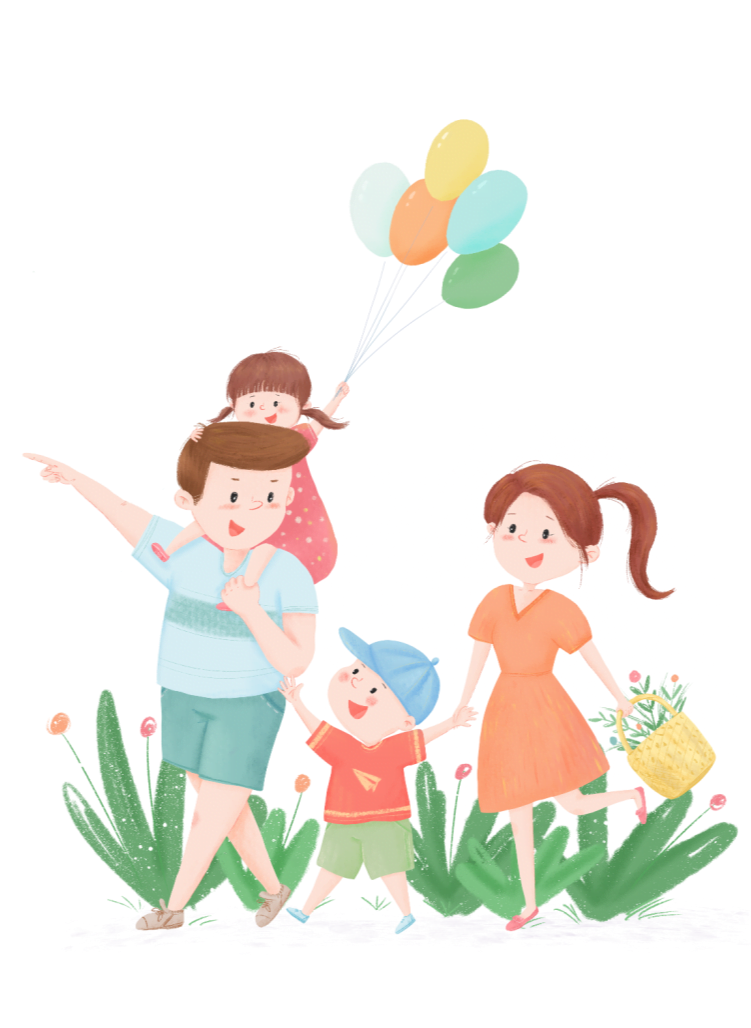 Travelling
My parents also took me to Jiangmen to play. There I saw a fisherman carved with stone. I was still wondering if it was Mazu, the God of the sea?.
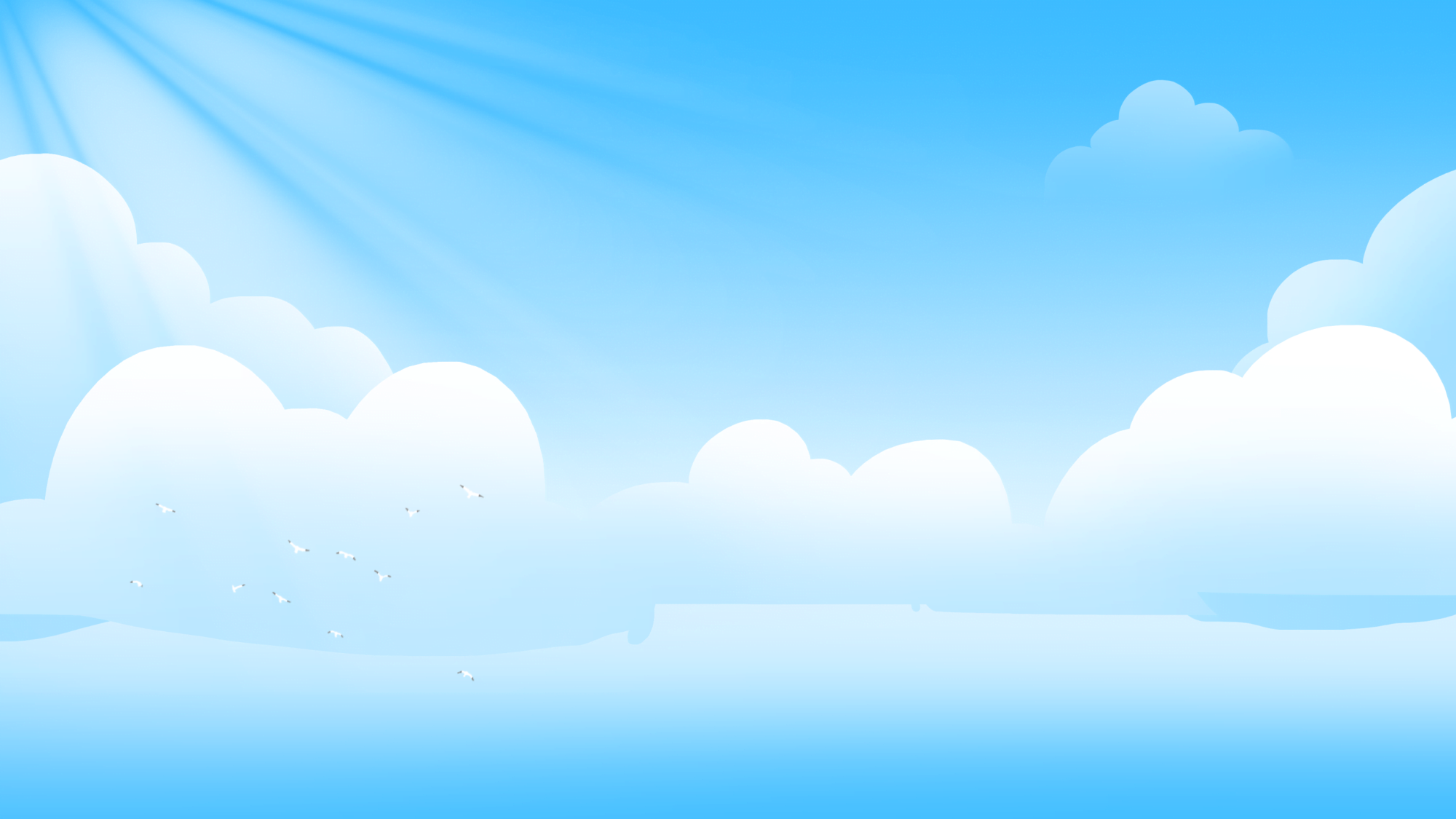 PART 04
MY GAINS
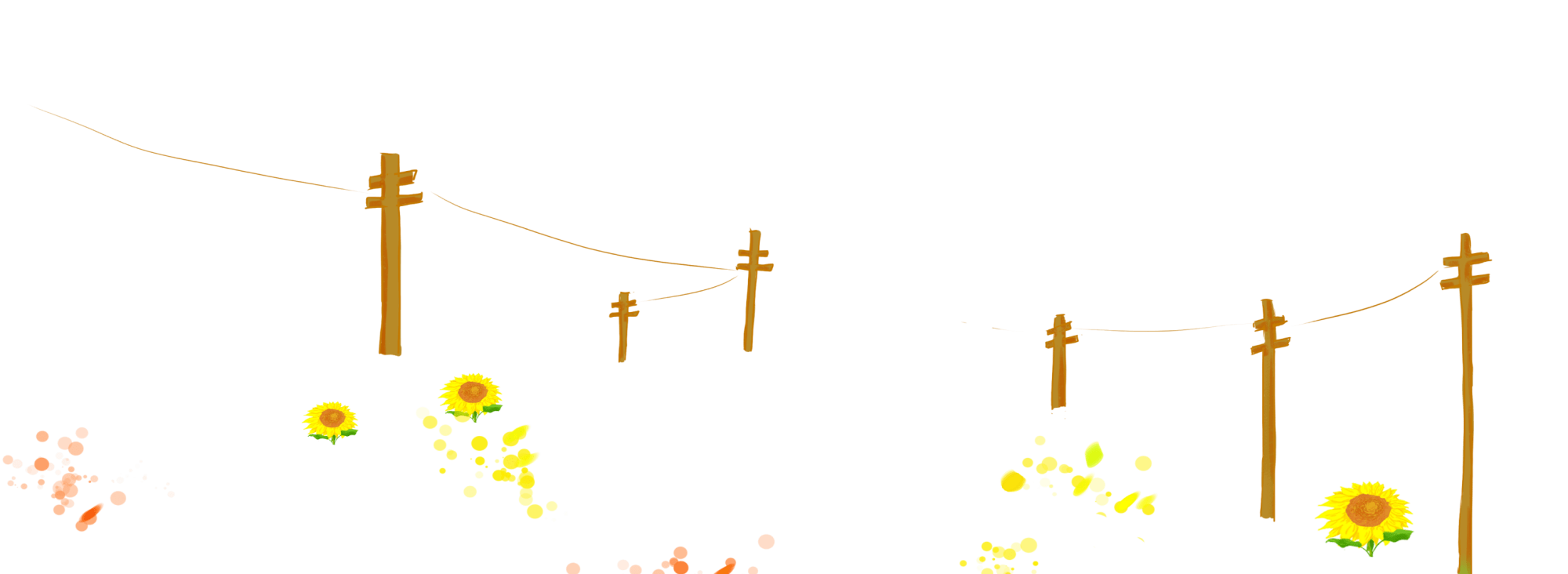 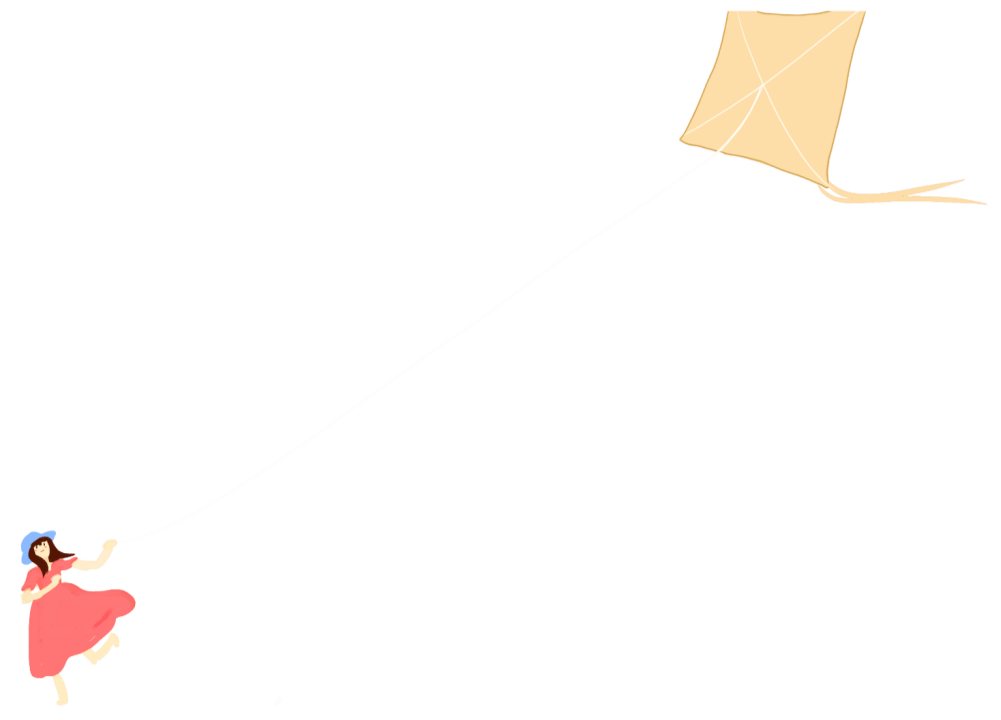 IN THE SUMMER VACATION, I LEARNED FROM MY MOTHER TO HOUSEWORK, COOK, WASH AND CUT VEGETABLES.
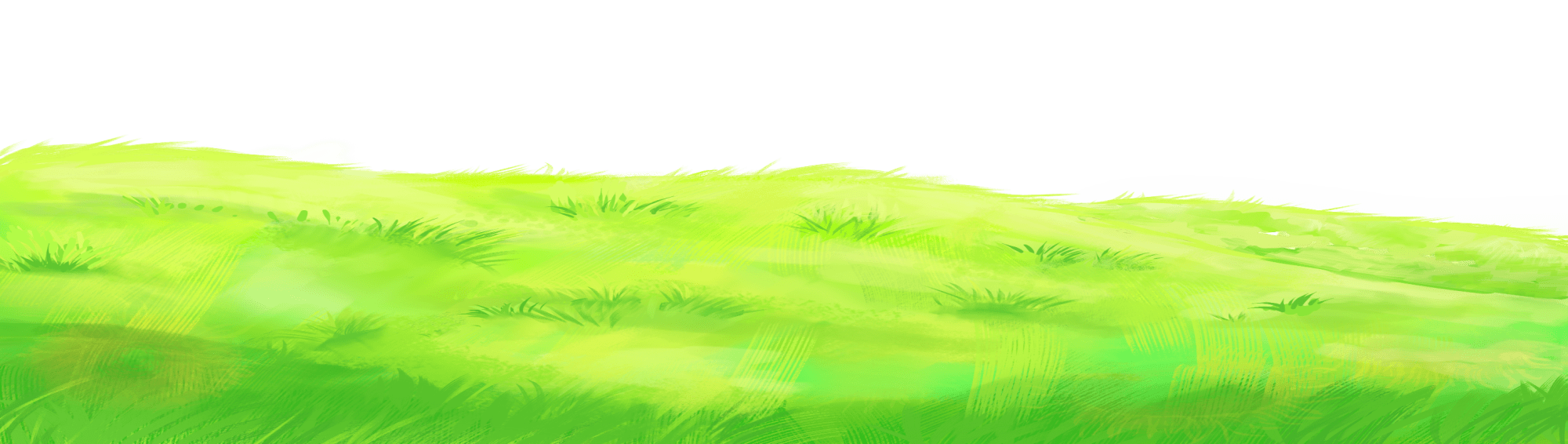 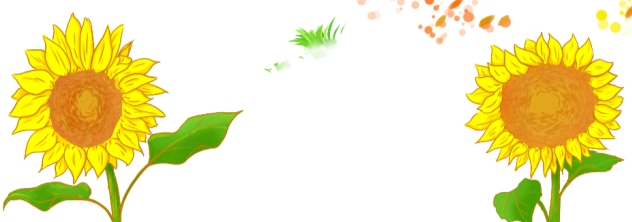 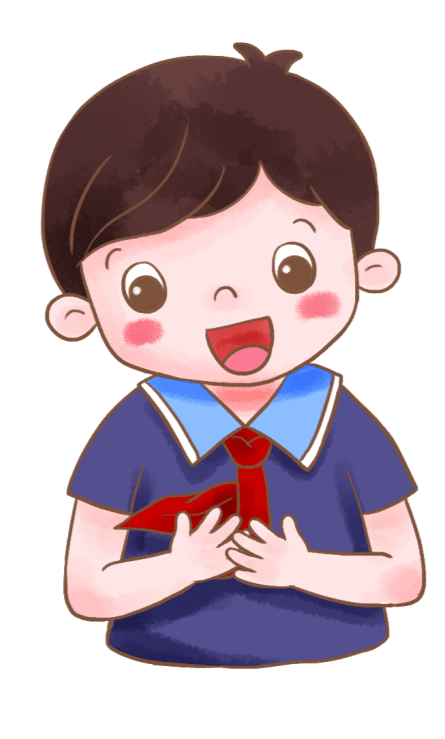 This summer vacation, I have been tempered by life through labor, happy in entertainment and improved in study.
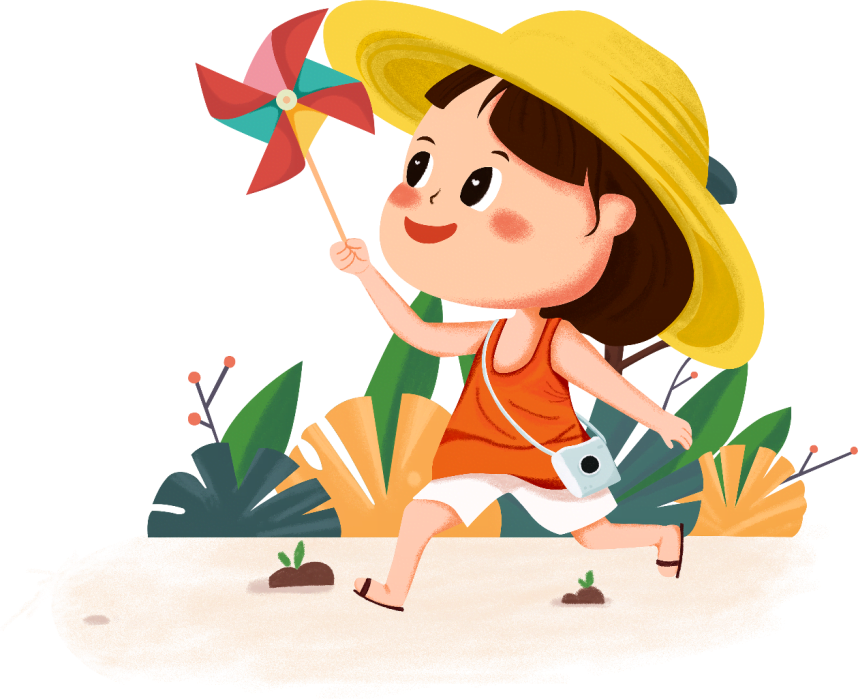 I also learned to play chess and joined the chess club. Every time I play chess, I am the "general" who always wins among my peers. Even so, sometimes we sometimes lose one or two games.
With the help of my mother, I learned to make plans. I also deeply realized that to do a good job, we can't start blindly. Only by starting step by step according to the plan can we do better and combine work and rest.
This summer vacation, I also went to a lot of places, saw a lot of scenery and saw a lot of local customs.
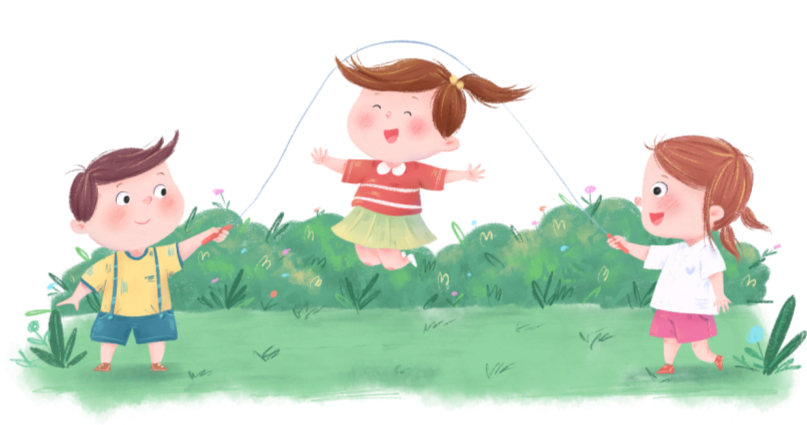 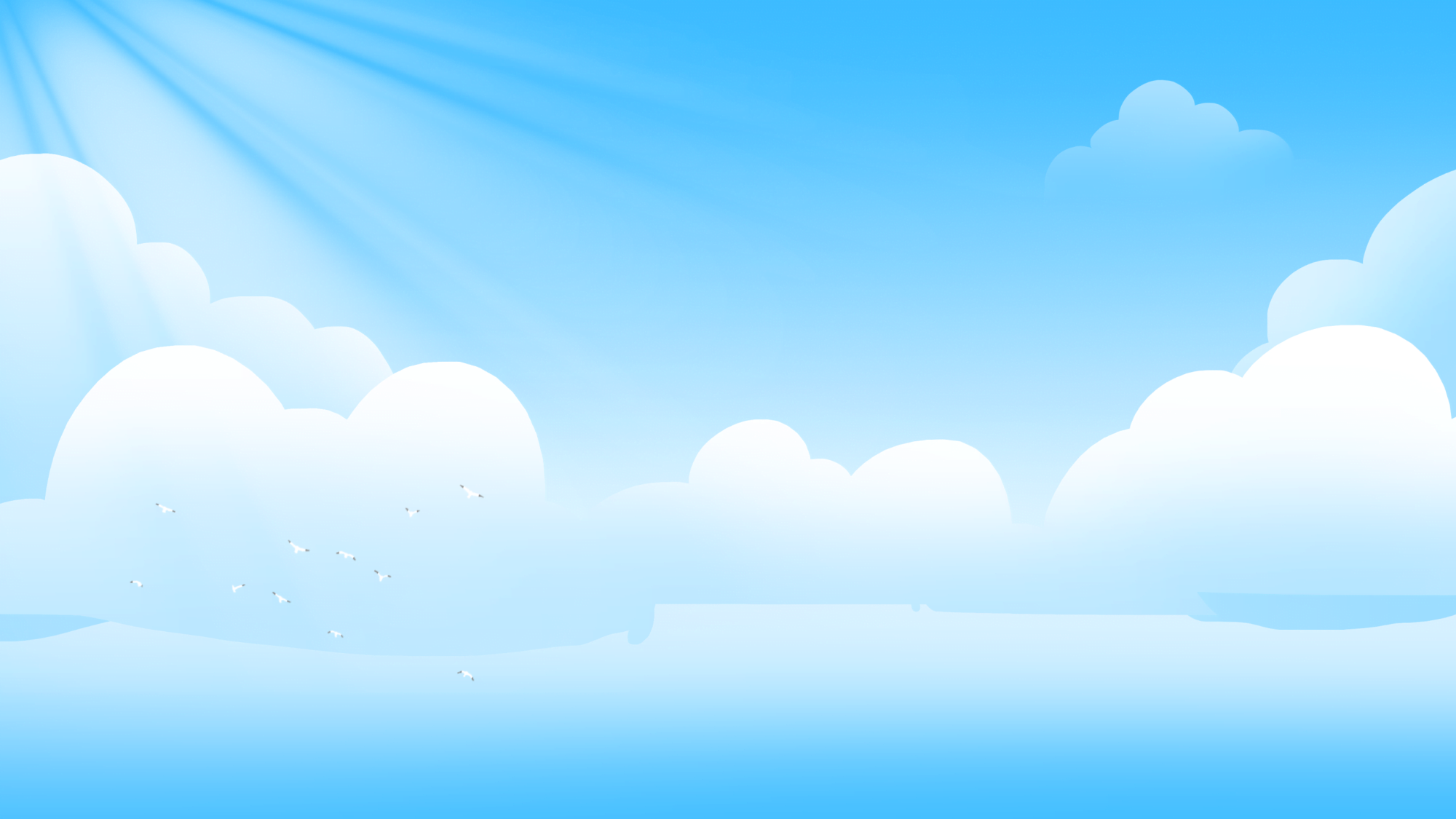 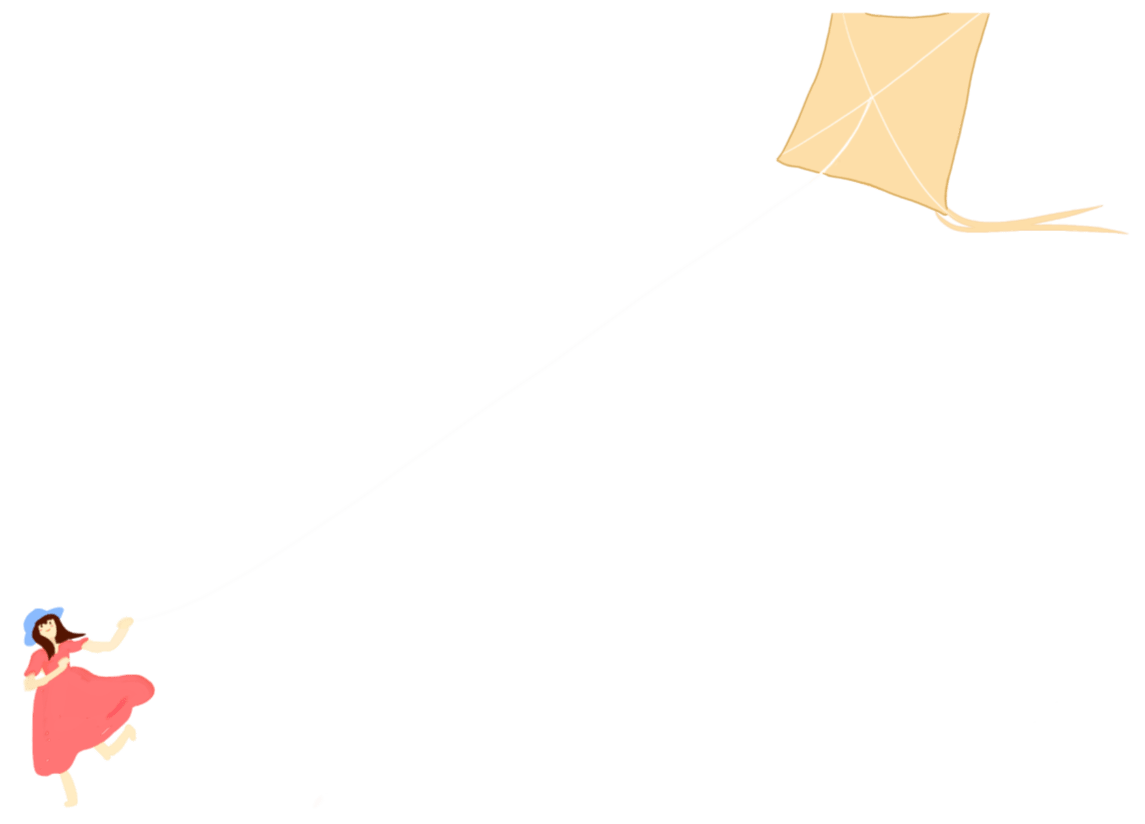 SUMMER HOLIDAYS
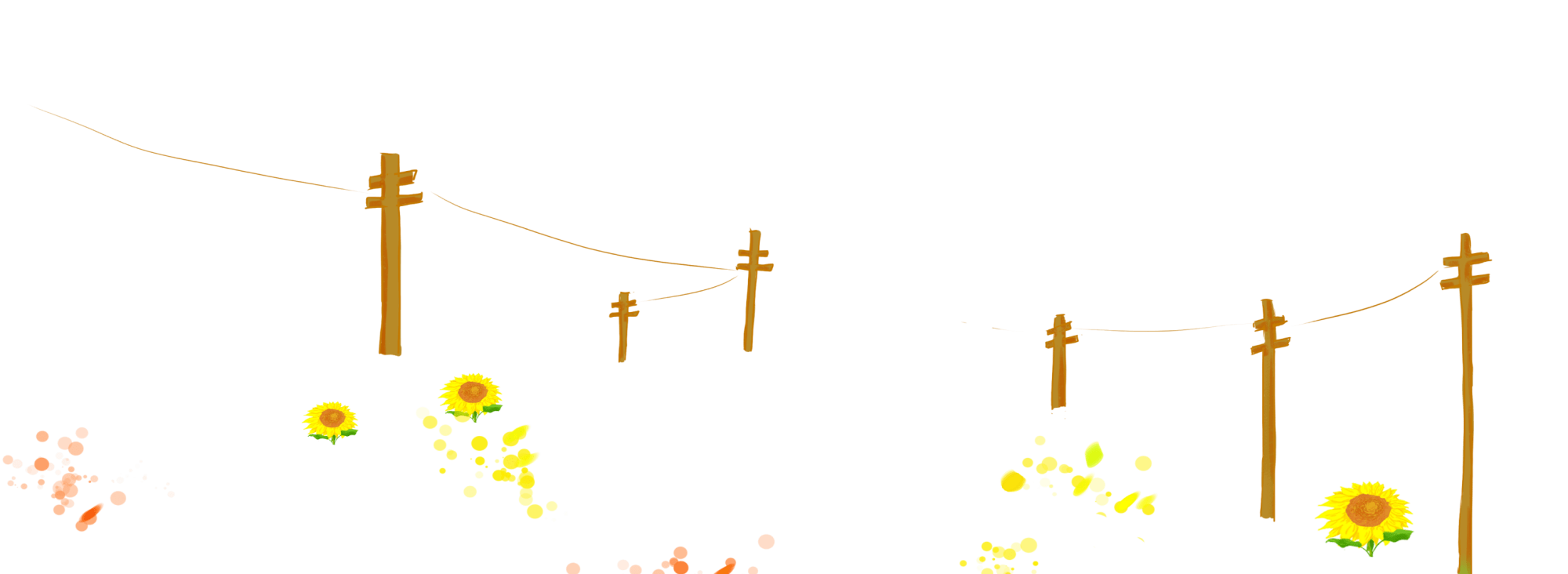 IN THE SUMMER VACATION, I LEARNED FROM MY MOTHER TO HOUSEWORK, COOK, WASH AND CUT VEGETABLES.
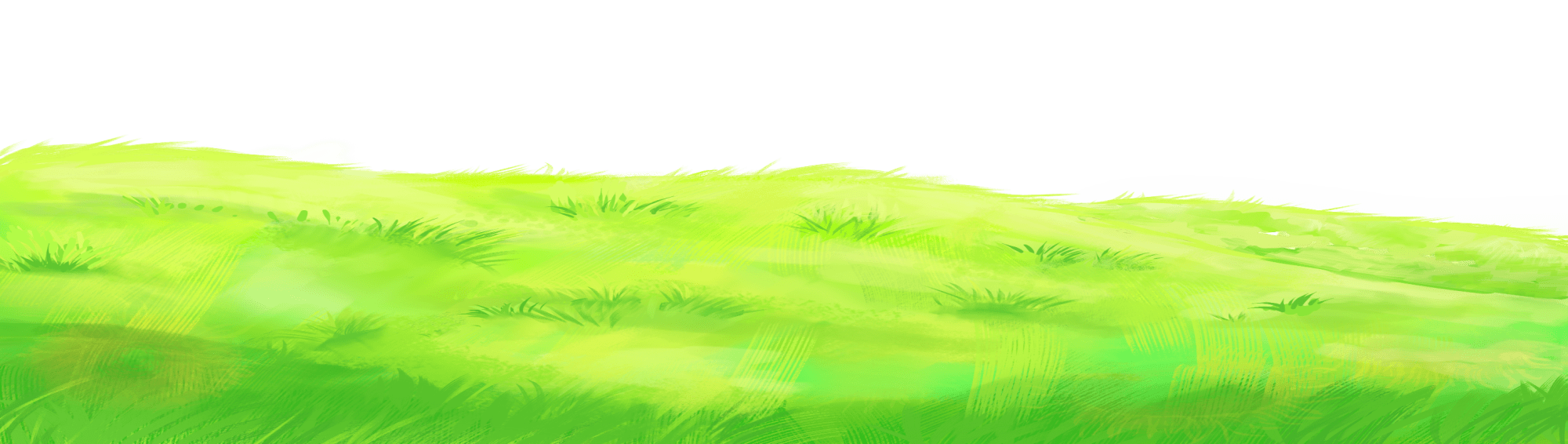 www.ie83.com
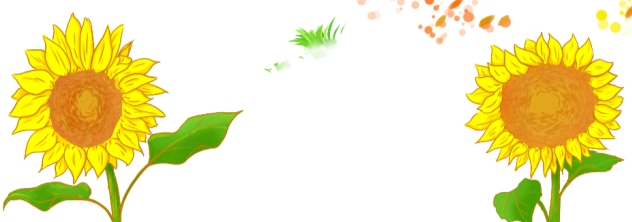